The HIPPA Privacy Rule:Myths and Reality
Ron Honberg, J.D.
Senior Advisor, Advocacy and Public Policy
NAMI
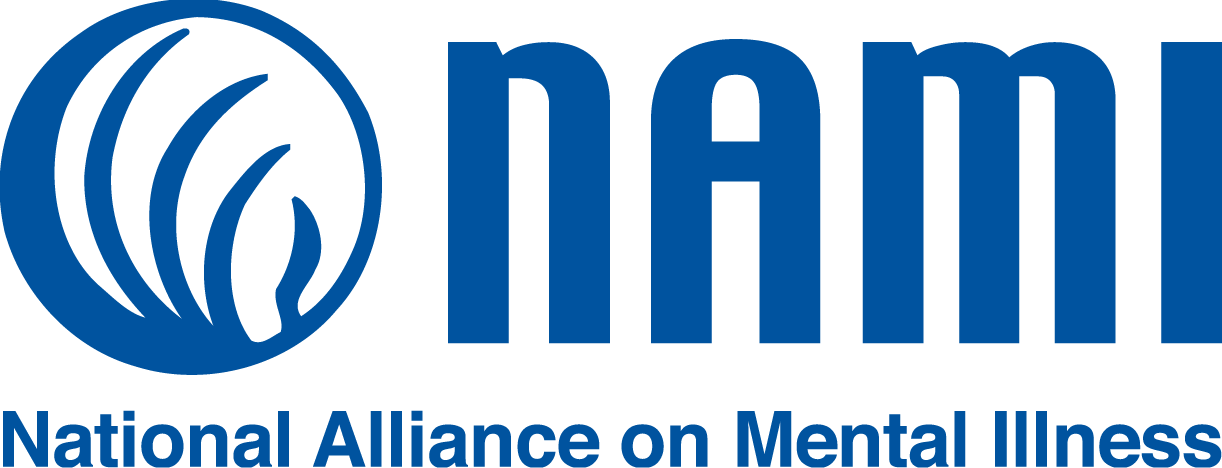 NAMI National Convention 
June 30, 2017
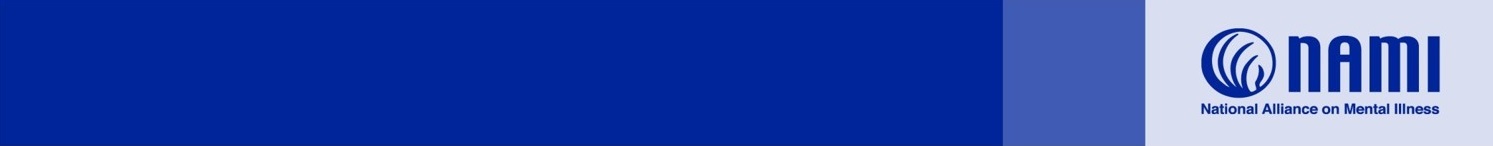 A few overarching points.
Only information generated or disseminated by “covered entities” is subject to HIPAA
“Covered entities” include:
Health care providers;
Health care plans;
Health care clearinghouses (convert non-standard data into standard form);
Business associates (e.g. claims processing, billing, quality assurance). 
HIPAA applies to “individually identifiable” health information.
HIPAA establishes a floor, not a ceiling, for privacy protections.
State laws that are “more protective of privacy” supersede HIPAA
2
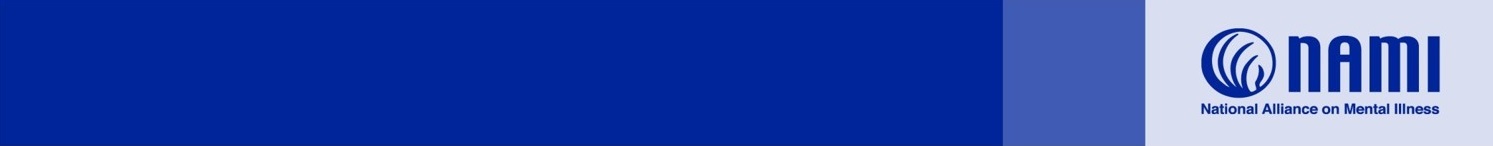 Scenario I
Dr. Freud, a psychiatrist from Washington DC contacts Dr. Kildare, a primary care physician in Philadelphia.  Dr. F. has begun treating Sally, a woman with schizophrenia, who is a long time patient of Dr. K.  Dr. F. requests information from Dr. K. about her medical history.

Dr. F. does not include a signed consent form with this request.

May Dr. K. provide Dr. F. with the requested information?
3
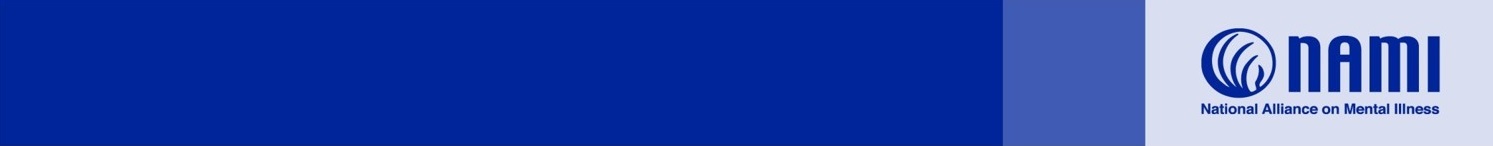 Signed Consent is Optional
Signed consent not required for:
Treatment;
Payment
Health Care operations (e.g. credentialing, quality assurance, medical audits).

Notice of privacy practices is required.
Provided one time, generally at beginning of treatment relationship.
Provision of treatment can’t be conditioned upon person signing the notice of privacy practices.
4
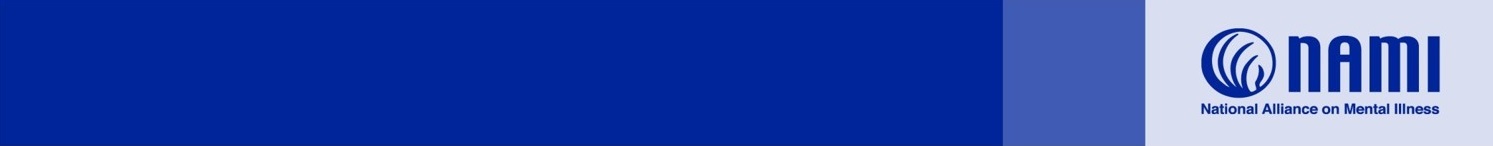 Psychotherapy Notes Exception
Disclosure of psychotherapy notes requires specific consent. 
Psychotherapy notes are notes separated from the rest of the medical record pertaining to the details of therapy/counseling sessions.
Psychotherapy notes do not include information about medications, clinical test results, and summaries of diagnosis, functional status, treatment plan, symptoms, prognosis, and progress to date.
5
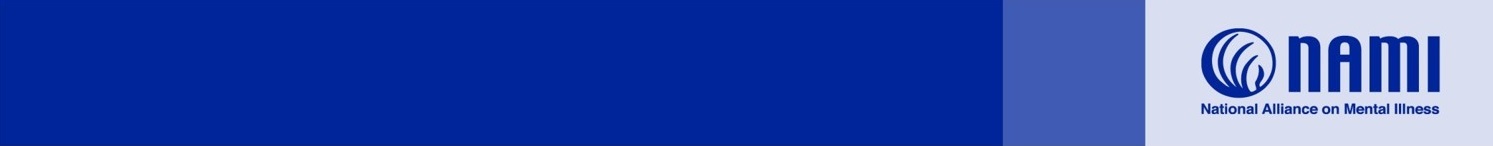 Scenario 2
Charlie Jones, who has a long history of bipolar disorder, was hospitalized 10 days ago after a suicide attempt.  Tomorrow, Charlie is being discharged from the hospital and will be moving in with his brother, Brian.  

Although Brian knows about his brother’s history of bipolar disorder, he is not aware of the recent suicide attempt.  The psychiatrist who has treated him at the hospital feels that he is ready for discharge, but knows that he is still struggling with symptoms.  

Can the psychiatrist inform Brian about the suicide attempt and the need for follow-up care and monitoring?
6
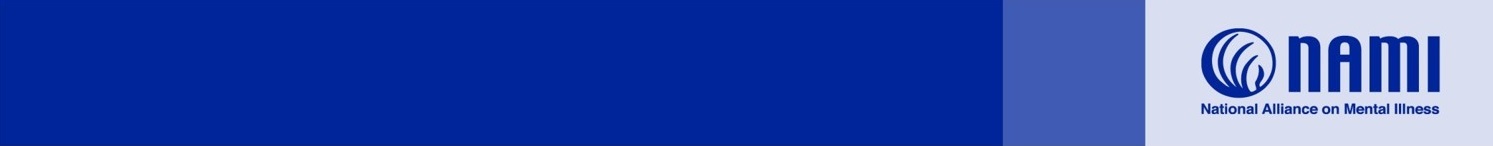 Scenario 2
Charlie Jones, who has a long history of bipolar disorder, was hospitalized 10 days ago after a suicide attempt.  Tomorrow, Charlie is being discharged from the hospital and will be moving in with his brother, Brian.  

Although Brian knows about his brother’s history of bipolar disorder, he is not aware of the recent suicide attempt.  The psychiatrist who has treated him at the hospital feels that he is ready for discharge, but knows that he is still struggling with symptoms.  

Can the psychiatrist inform Brian about the suicide attempt and the need for follow-up care and monitoring?
7
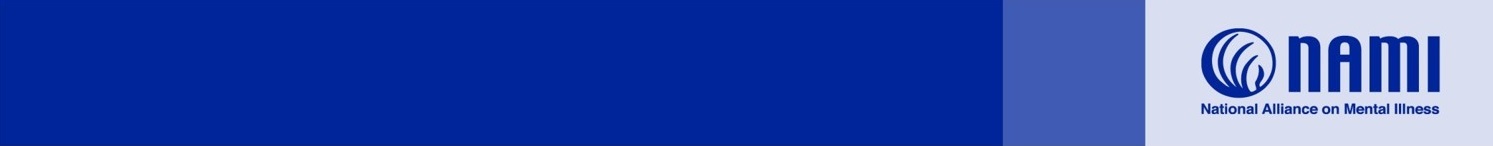 Disclosure to Caregivers
Disclosure is permitted when:
Person present, has capacity to make health decisions, and does not object;
May ask permission;
May give person opportunity to agree or object;
May infer from circumstances that person does not object.

Disclosure is permitted when;
Person is not present or is incapacitated and:
Health provider determines, based on professional judgment, that doing so is in the best interests of his/her patient;

Disclosure is permitted when necessary to prevent or lessen a serious or imminent threat to the health or safety of the person or the public.
What is a “serious or imminent” threat?
8
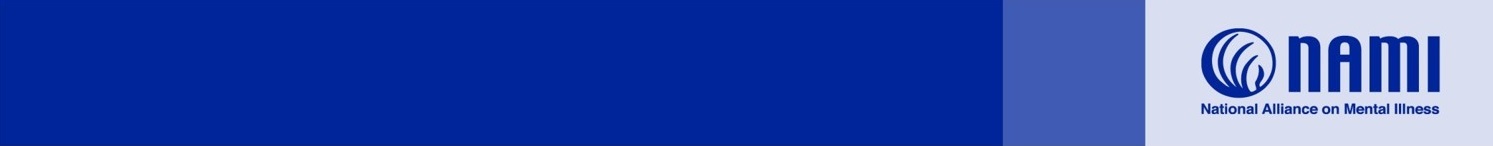 What is “incapacity?”
Health provider believes, based on professional judgement, that patient does not have capacity to agree or object, sharing information is in his/her best interests;
Formal determination of incapacity by a court is not required;
Examples may include “circumstances in which a patient is suffering from temporary psychosis or is under the influence of drugs or alcohol.”
Provider must believe that disclosure is in patient’s best interests.
In determining “best interests,” provider should consider patient’s prior expressed preferences regarding disclosures of their information.
9
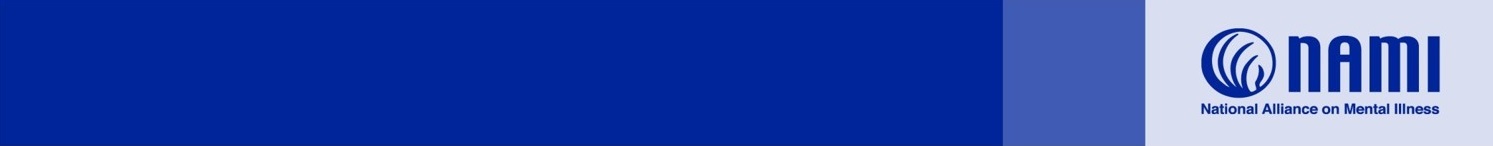 Scenario 3
Mary is in her final year of Nursing School and is planning to apply for licensure immediately upon graduation. 

She is concerned that she may have to provide information about her past psychiatric hospitalizations to the State Board of Nursing.  She is particularly worried that the records may contain inaccurate information about diagnosis and her capacity to work professionally.

Does Mary have the right to access and inspect her own records?
10
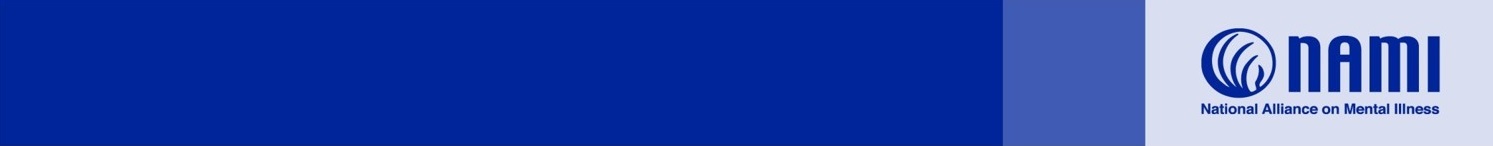 Access to one’s own records
Individuals generally have the right under HIPAA to review and obtain a copy of their own records.

Psychotherapy notes may be excepted, if maintained as a separate part of the record.

Individuals may be denied access if the provider believes that access could be harmful.

But, provider must provide justification, and the individual who has requested the information can seek independent review.
11
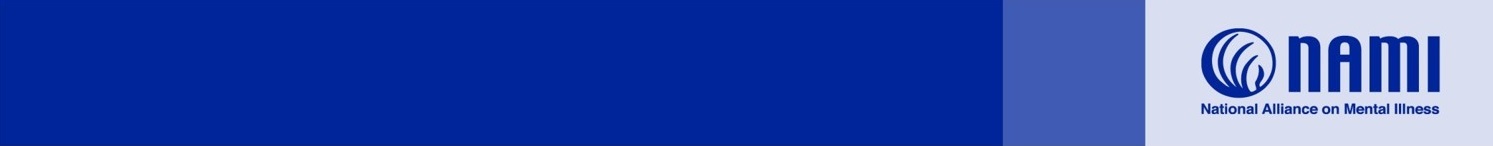 Amending records.
HIPAA provides individuals with the right to request amendments to their records to correct inaccuracies.    
If a request is accepted, the covered entity must make “reasonable” efforts to provide the amended version requested by the individual.
If a request is denied, the covered entity must provide a written explanation and the individual must be allowed to insert a statement of disagreement into the record.
12
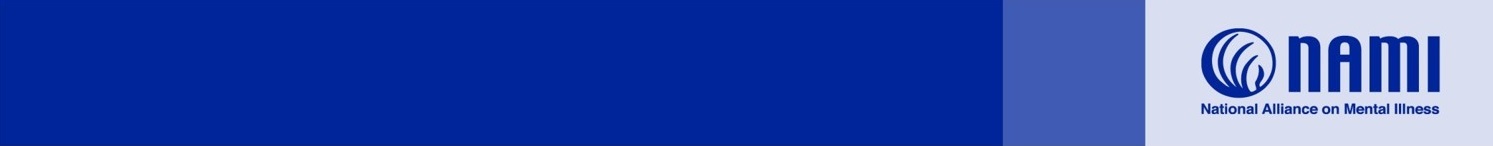 Scenario 5
Dr. Welby, a psychiatrist, receives a call from Mrs. Jones.   She tells him that her son, a patient of Dr. Welby, has been arrested and is being held in the Arlington County jail.  She is worried about her son’s deteriorating mental health and thinks that it is important that jail health staff are informed as quickly as possible about his need for treatment and medication.   

Mrs. Jones asks Dr. Welby to contact the jail and to send them her son’s medical records.   She says it will be very difficult to get in to see her soon anytime soon and besides, she fears he is too symptomatic at present to sign a release form.

Is Dr. Welby permitted to contact the jail and provide written or verbal information about his patient?
13
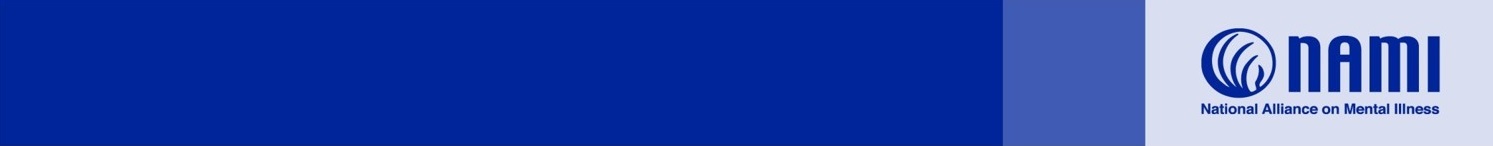 Community to Criminal Justice
Generally, consent required for health provider to disclose information to jail staff.
Same exceptions apply as for community (lack of capacity, danger to self or others).

Signed notice of privacy practices might suffice for sharing information between community and jail health staff.

Jail can accept information from family.
14
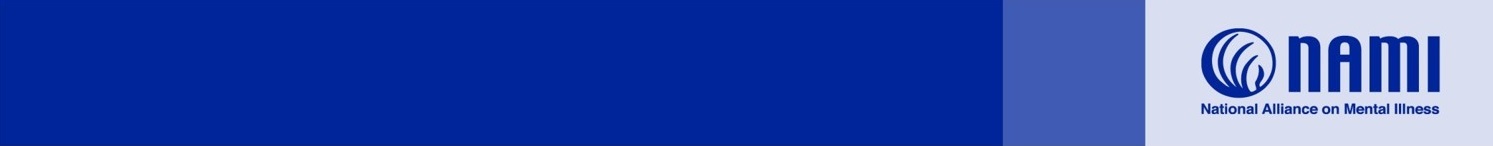 Jail/Prison to community
Generally, consent required, with same exceptions as community, with respect to disclosure by correctional health providers to community mental health providers or caregivers.

But, some involved in transition are not covered entities and therefore not subject to HIPAA (e.g. parole and probation).

In general, always preferable to engage individual in transition and reentry planning.
15
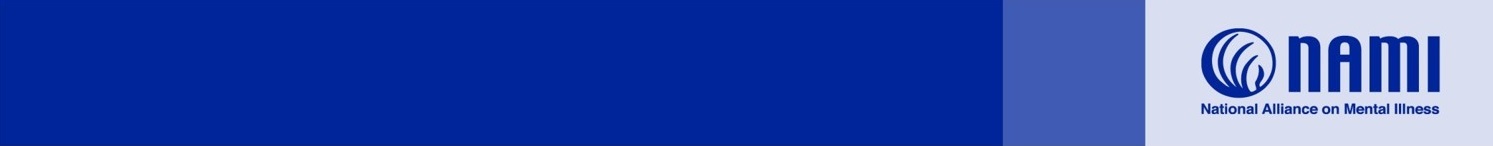 Scenario 6
During her sophomore year at UVA, Jane begins to experience serious mental health symptoms.  She is unable to sleep, maintain concentration on her studies, and begins to accuse her suite mates of conspiring against her.

Alarmed, her suite mates refer her to the student counseling center, and she is eventually hospitalized under an involuntary commitment order and diagnosed with bipolar disorder.

Is UVA obligated to inform her parents of her diagnosis, treatment, and need for follow up care?
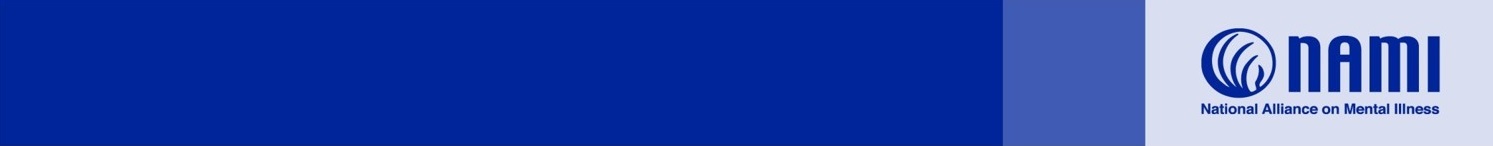 Family Educational Rights and Privacy Act (FERPA)
Applies to student education records including records kept in college counseling and health clinics.
Prohibits colleges from sharing info in student records with parents, with following exceptions:
Health or safety emergency;
Is involuntary commitment a health emergency?
Parents document that student claimed as tax dependent;
Written authorization from student.
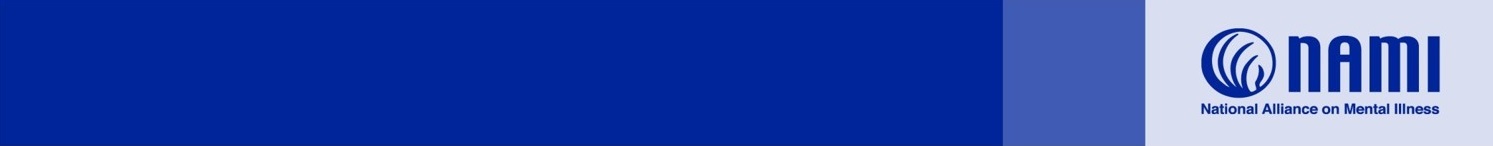 When is it HIPAA, when is it FERPA?
FERPA: Educational records, health records generated by campus counseling center.

HIPAA: Medical records from hospital, community mental health center, etc.

What if the hospital is on campus (e.g. UVA hospital)?
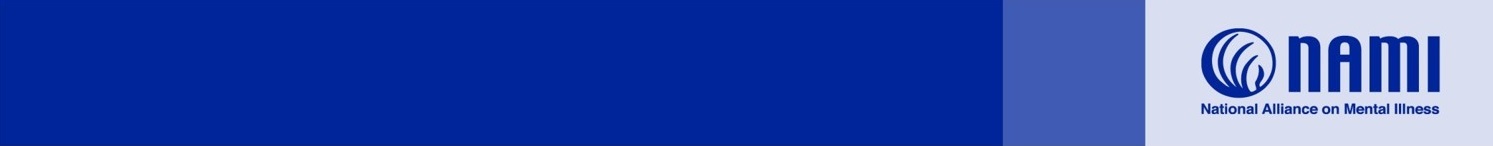 Authorization forms for colleges
Consider signing a form authorizing families to access to protected health information at beginning of year.
Many colleges have authorization forms available on their websites.
If not, use NAMI’s sample form (handout).
May specify what types of health or mental health information you authorize for disclosure.
Submit form to student counseling and health center so they have it on file.   
Also, student and families should keep copies.
New authorization form is required each year.
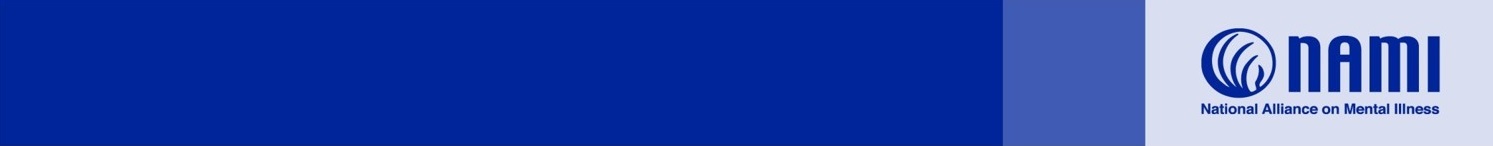 Questions and Discussion!
“I wish I had an answer to that because I’m tired of answering that question.”Yogi Berra
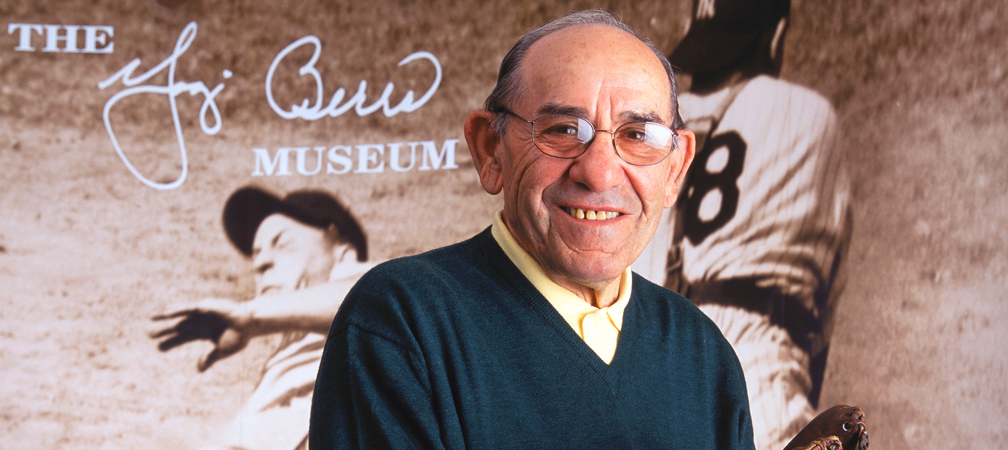 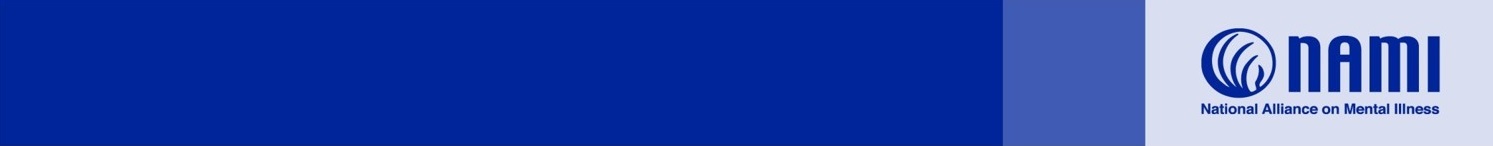 Thank You!
Ron Honberg, J.D.
Senior Advisor, Policy and Advocacy
NAMI

RonH@nami.org
703-516-7972
www.nami.org